leesmaatjes
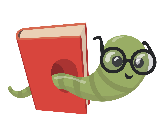 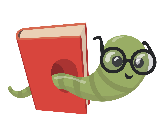 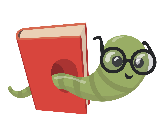 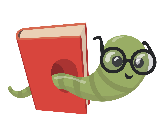 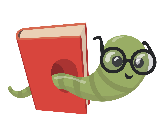 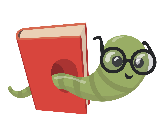 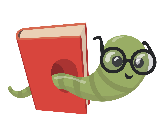 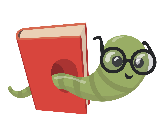 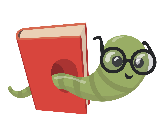 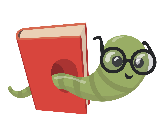 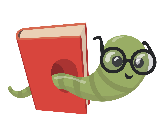 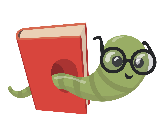 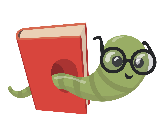 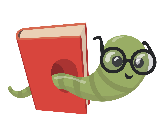 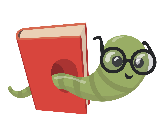 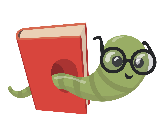 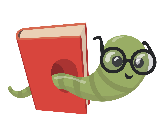 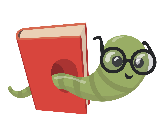 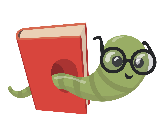 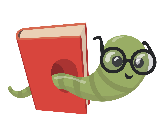 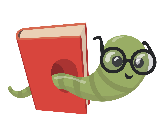 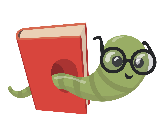 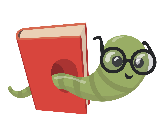 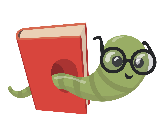 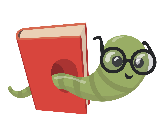 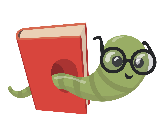 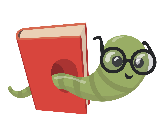 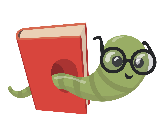 leesmaatjes
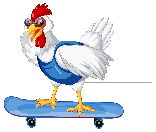 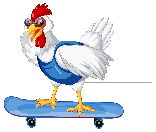 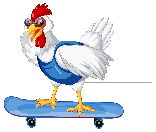 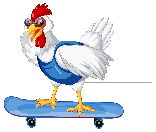 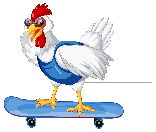 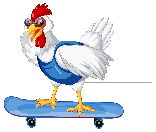 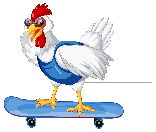 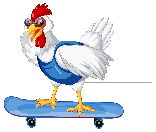 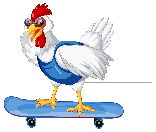 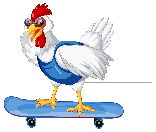 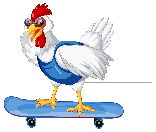 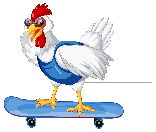 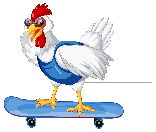 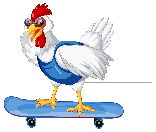 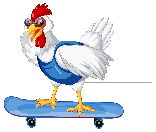 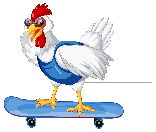 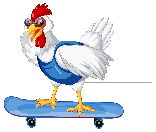 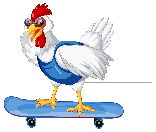 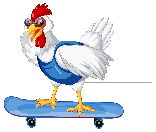 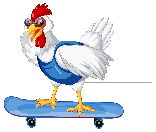 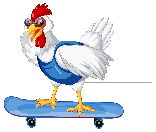 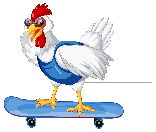 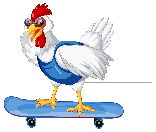 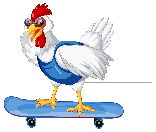 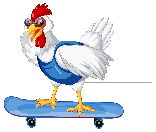 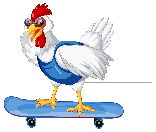 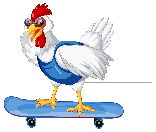 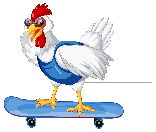